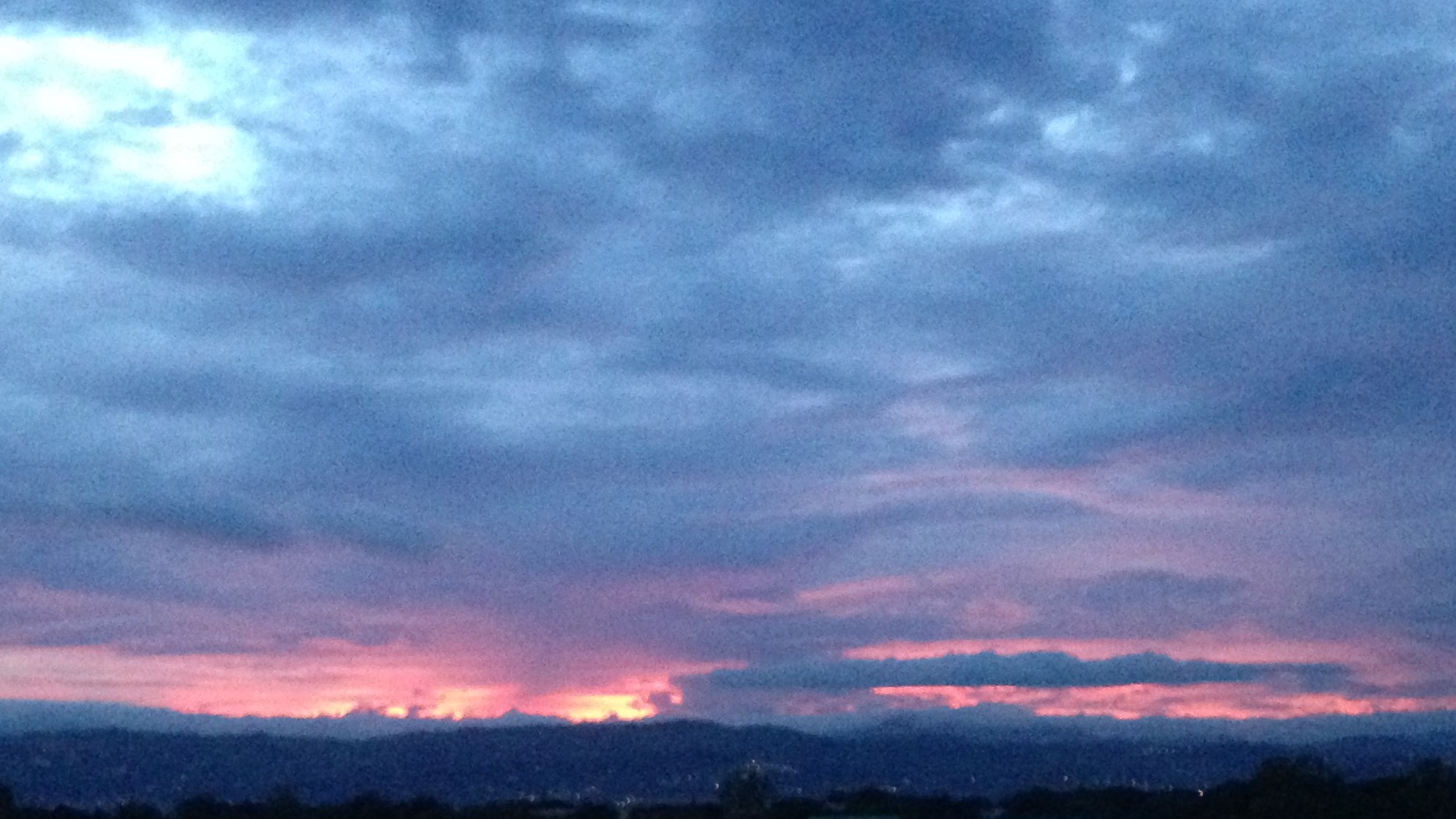 Ateneo de Manila University
Intermediate Macroeconomic Theory
2024.02.26
AGENDA
Homework #4
Lean against the Wind
Income/Expenditure Model
CALLA WIEMER
Box 6.3  Equation Forms for Macro Modeling
Classical School
Income/Expenditure Model
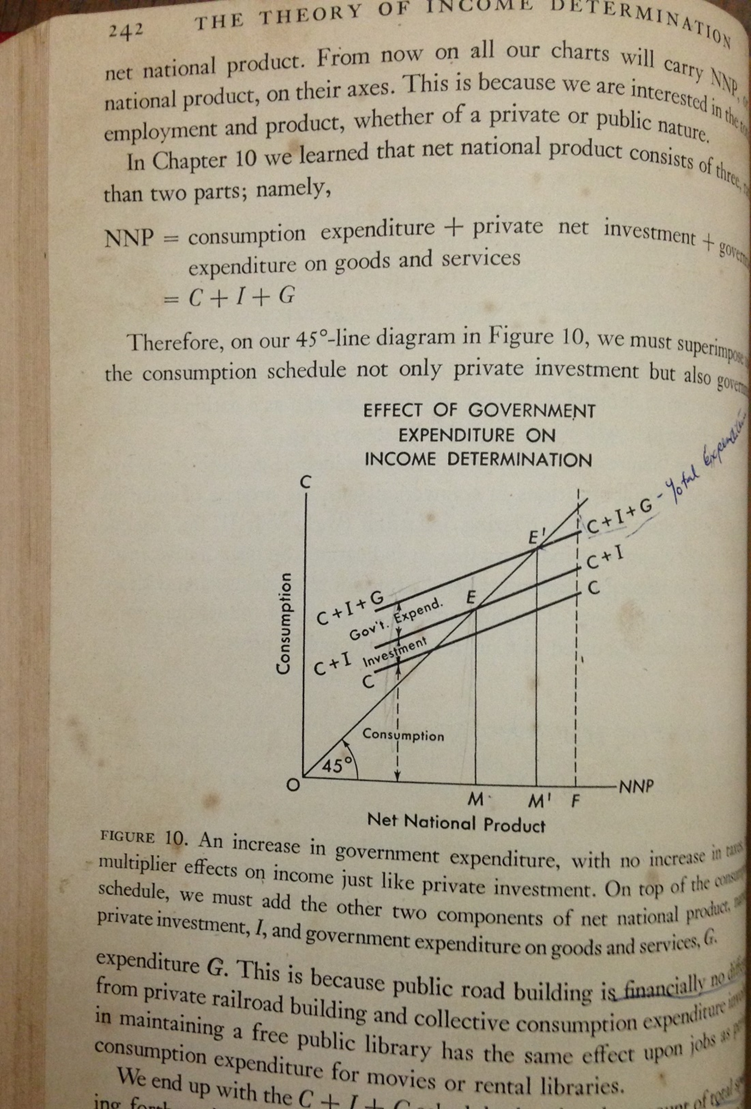 Paul Samuelson’s Formulation of Keynes
Samuelson textbook
Economics: An Introductory Analysis
1st edition, 1948
19th edition (with Nordhaus), 2009
	$281 new, Amazon

translated into 41 languages
sold > 4 million copies
		Wikipedia
Disequilibrium As an Outcome:  Markets Fail to Clear
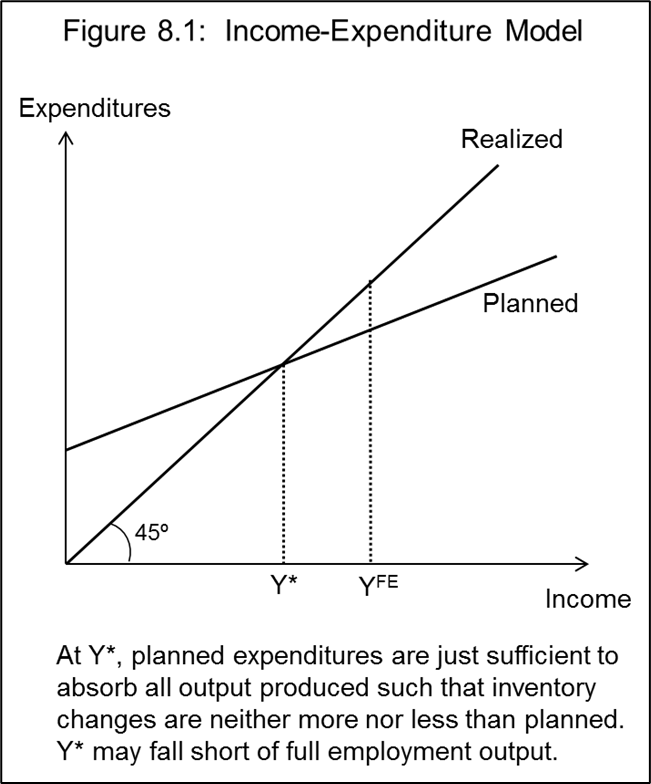 Fiscal Stimulus
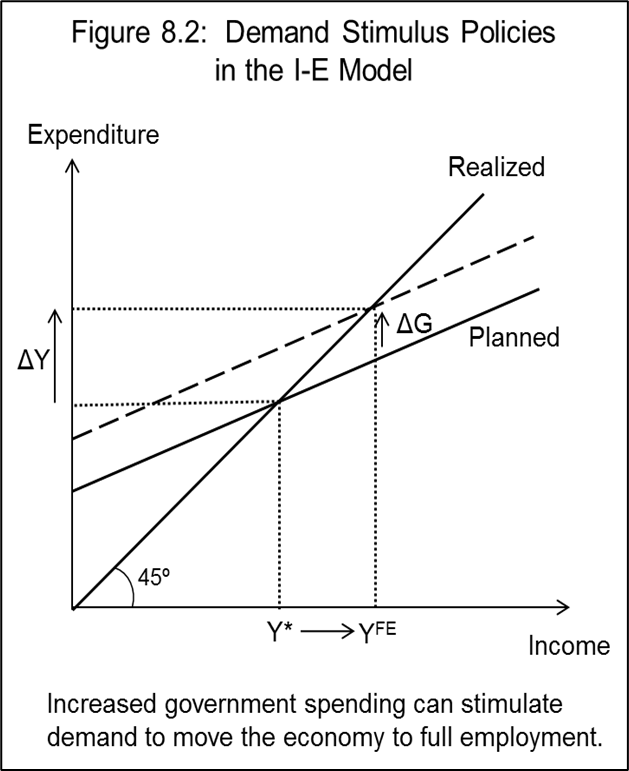